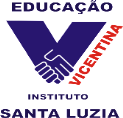 REDAÇÃO EXCELENTE
INSTITUTO SANTA LUZIA
PROFESSOR: EDUARDO BELMONTE
DISCIPLINA: REDAÇÃO
3º ANO - E. M.
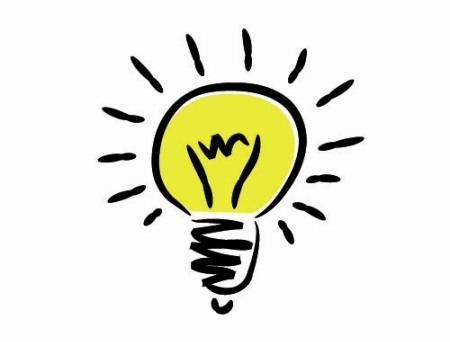 DISSERTATIVO-ARGUMENTATIVO
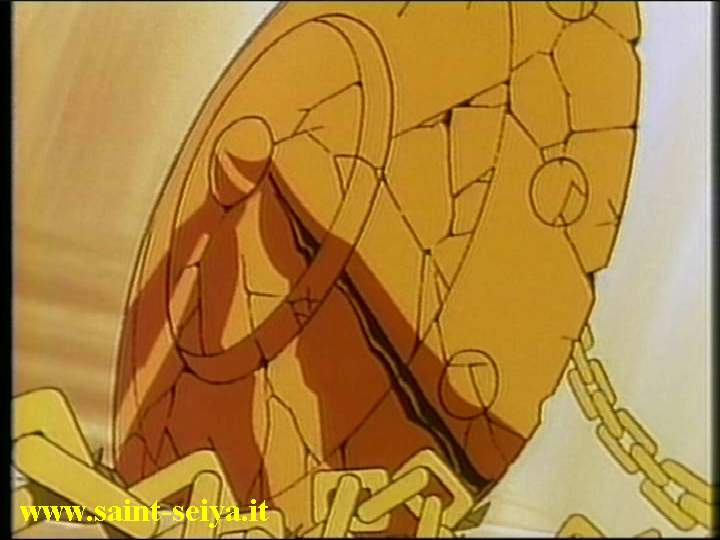 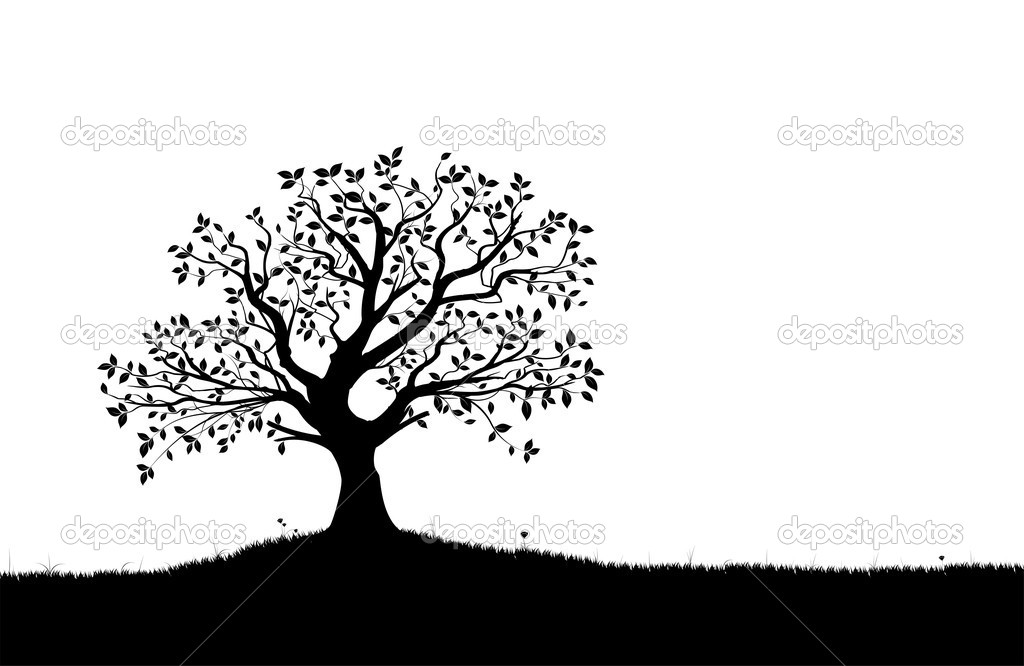 REPERTÓRIO SOCIOCULTURAL
TEXTUALIDADE: coesão e coerência; recursos estilísticos
TEXTO
[Speaker Notes: Argumentação ancorada em fatos e informações que se RELACIONEM ao TEMA PROPOSTO.
Mecanismos linguísticos: instrumentos de coesão (pronominal, lexical, sequencial, elíptica, referencial) e gramática (separação silábica, acentuação, construção sintática, regência, crase, pontuação, ortografia).
Recursos estilísticos: comparação, reiteração, oposição, clareza, etc.
Repertório sociocultural: elemento norteador que distingue o bom texto daquele ancorado no senso comum, isto é, o uso de repertório de argumentação produtivo, ligado às distintas áreas do conhecimento.]
SITUAÇÃO-PROBLEMA
DESENVOLVIMENTO DA ARGUMENTAÇÃO A PARTIR  DE UM PONTO DE VISTA CENTRAL
CONCLUSÃO E PROPOSTA DE INTERVENÇÃO
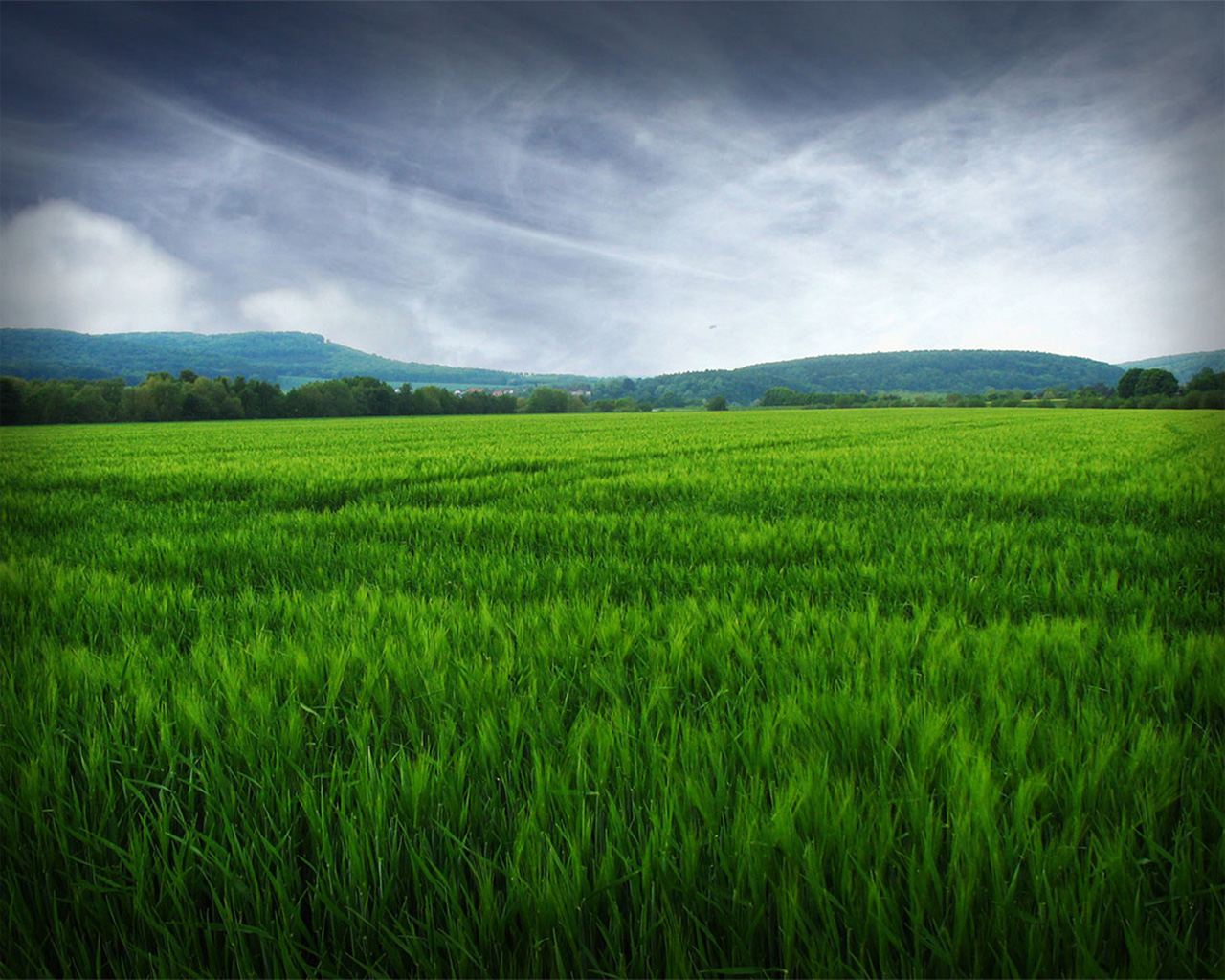 PROPOSTA DE TEMA POSSÍVEL:
REFORMA AGRÁRIA EM QUESTÃO NO BRASIL
CONSTRUINDO UM BANCO DE IDEIAS (ESBOÇO)
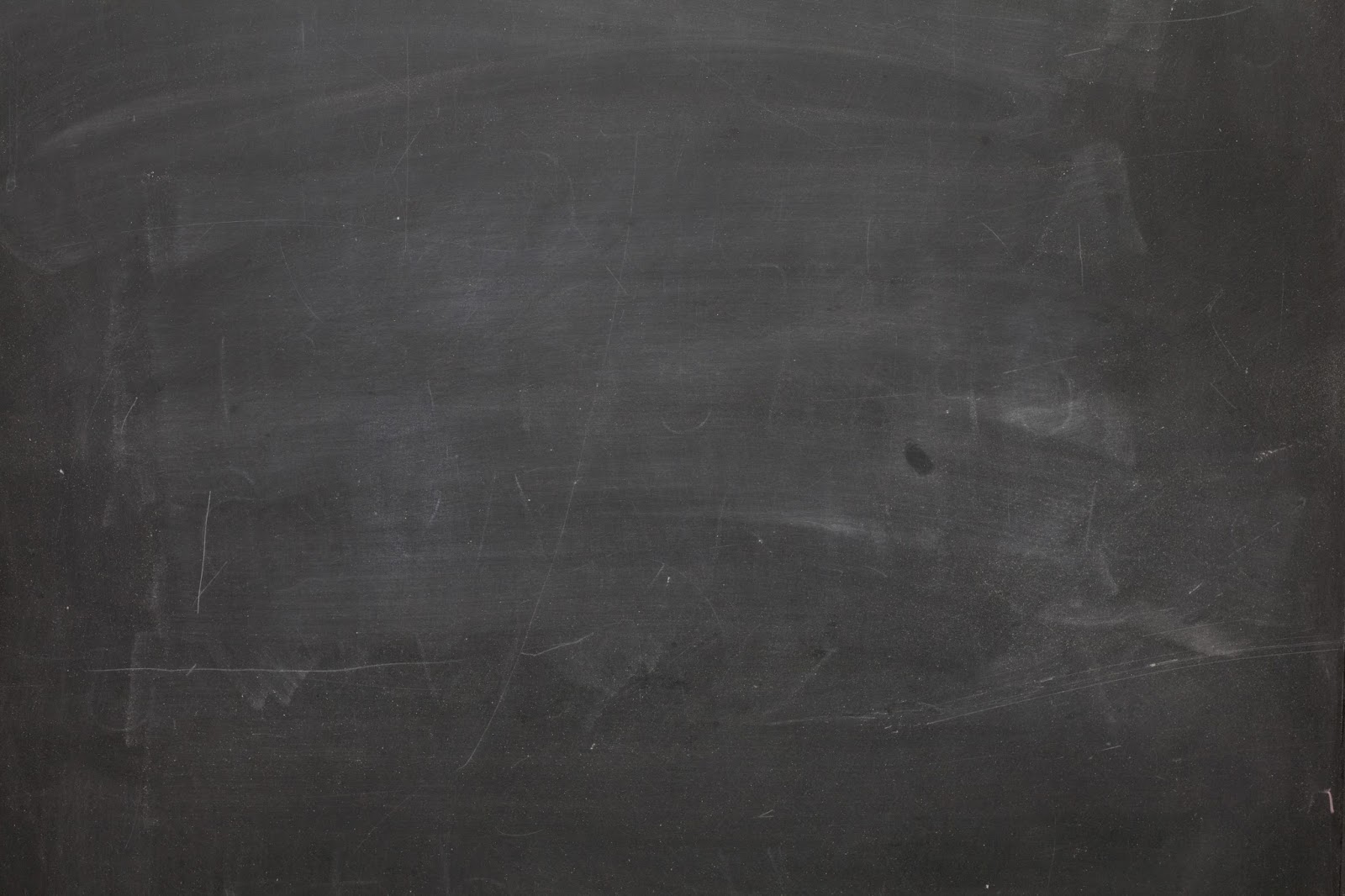 “é injusto que poucas pessoas sejam donas de terra, enquanto  tantos vivem sem nada.”

“de acordo com o Estatuto da Terra, criado em 1945, o Estado tem o dever de garantir o acesso à terra para quem vive e trabalha nela.”

“essa desigualdade é histórica. A política de aquisição da terra na época colonial formou vários latifúndios e, mesmo em 1822, com a independência do Brasil, a demarcação de bens imóveis rurais foi realizada pelo critério da lei do mais forte. As maiores terras ficaram com os mais poderosos, o que se perpetua até os dias atuais.”

“a concentração exagerada de terra não é positiva para o Brasil, pois grande parte dessas áreas é improdutiva, o que impacta a economia.”
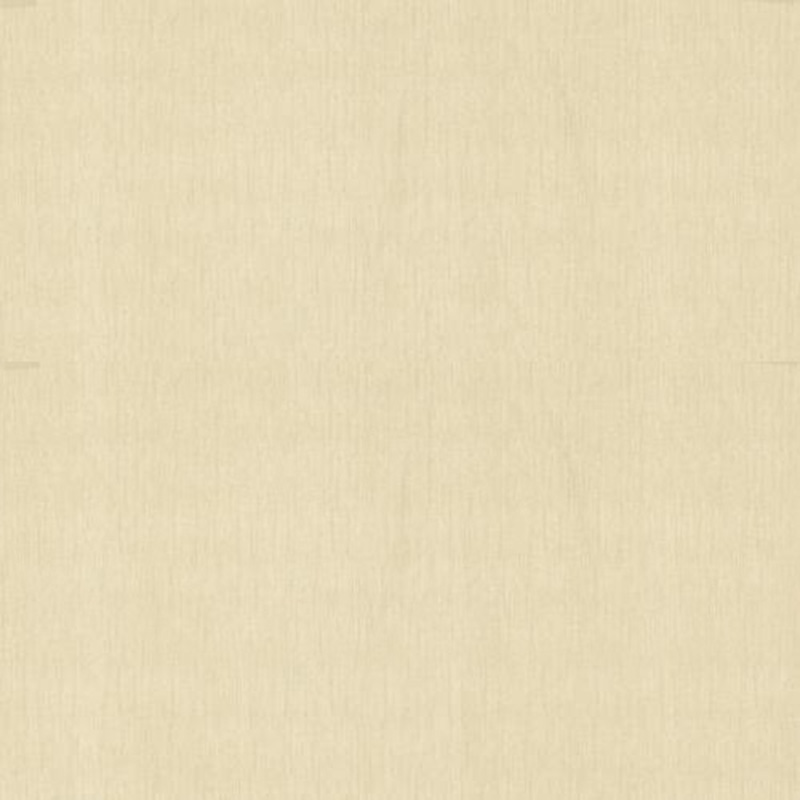 PROPOSTA DE INTERVENÇÃO

A reforma agrária precisa começar imediatamente, com a compra de latifúndios improdutivos pelo governo, loteando para famílias que não possuem terras para plantar Esse pode ser um fator importante para impulsionar o crescimento do País.
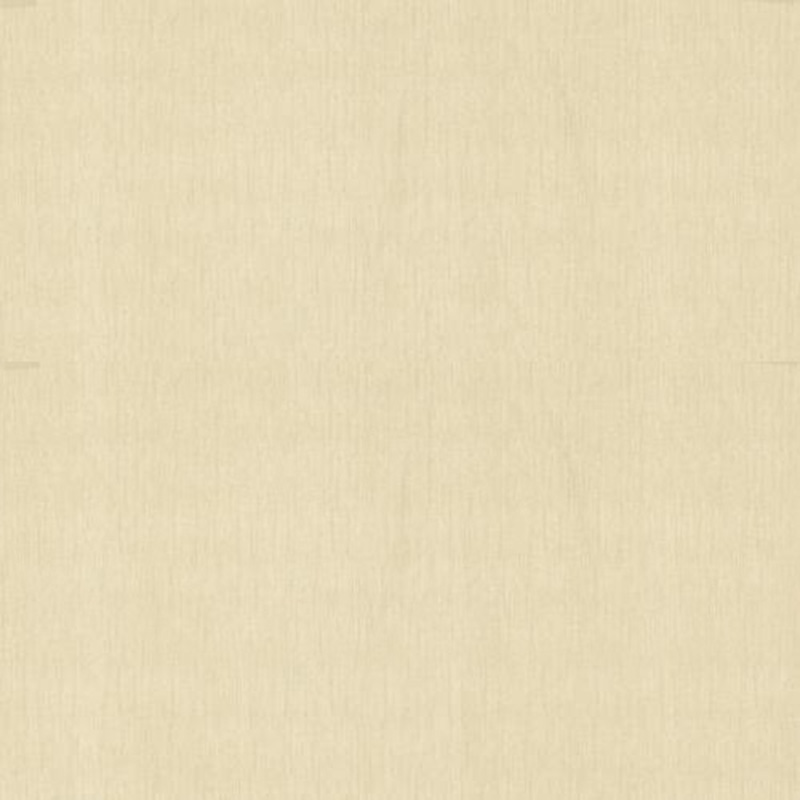 PROPOSTA DE INTERVENÇÃO

A reforma agrária precisa começar imediatamente, com a compra de latifúndios improdutivos pelo governo, loteando para famílias que não possuem terras para plantar Esse pode ser um fator importante para impulsionar o crescimento do País.
PROPOSTA INSUFICIENTE
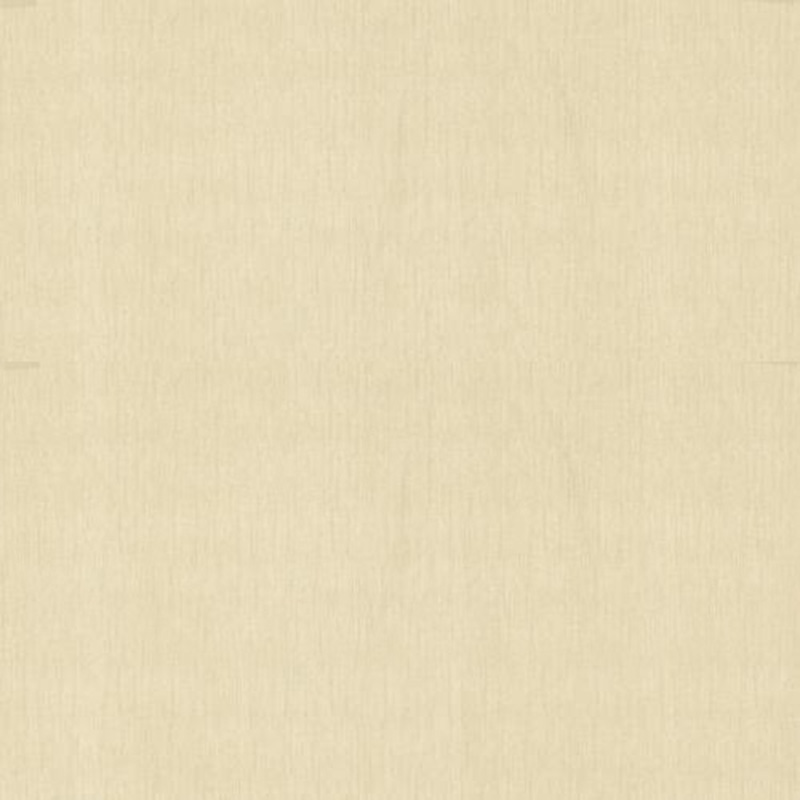 PROPOSTA DE INTERVENÇÃO

A reforma agrária precisa começar imediatamente, com a compra de latifúndios improdutivos pelo governo, loteando para famílias que não possuem terras para plantar. Esse pode ser um fator importante para impulsionar o crescimento do País. Nesse sentido, seria necessário também que o poder público auxiliasse inicialmente as pessoas às quais foi concedido esse benefício, desonerando itens advindos da agricultura familiar, por exemplo; pois, dessa maneira, haveria um incentivo à produção e ao comércio no setor e, além disso, garantiria a subsistência de muitos trabalhadores, bem como a possibilidade destes ascenderem econômica e socialmente.
[Speaker Notes: CINZA: O QUÊ? (PROPOSTA DE INTERVENÇÃO)

VERMELHO: QUEM? (AGENTE)

ROXO: COMO? (PROCEDIMENTO)

VERDE: PARA QUÊ? PARA QUEM? (OBJETIVO)]
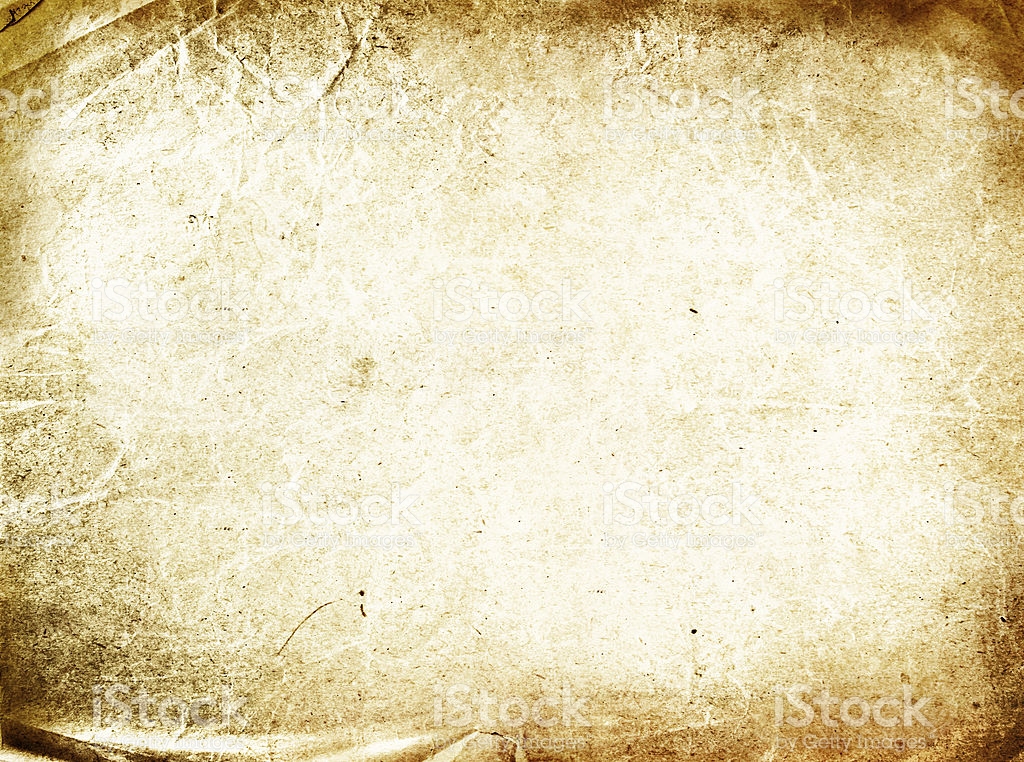 INICIANDO O TEXTO



Inicie o texto ressaltando a importância histórica, social e/ou cultural do assunto. Depois, posicione-se sobre a questão abordada no tema da redação.
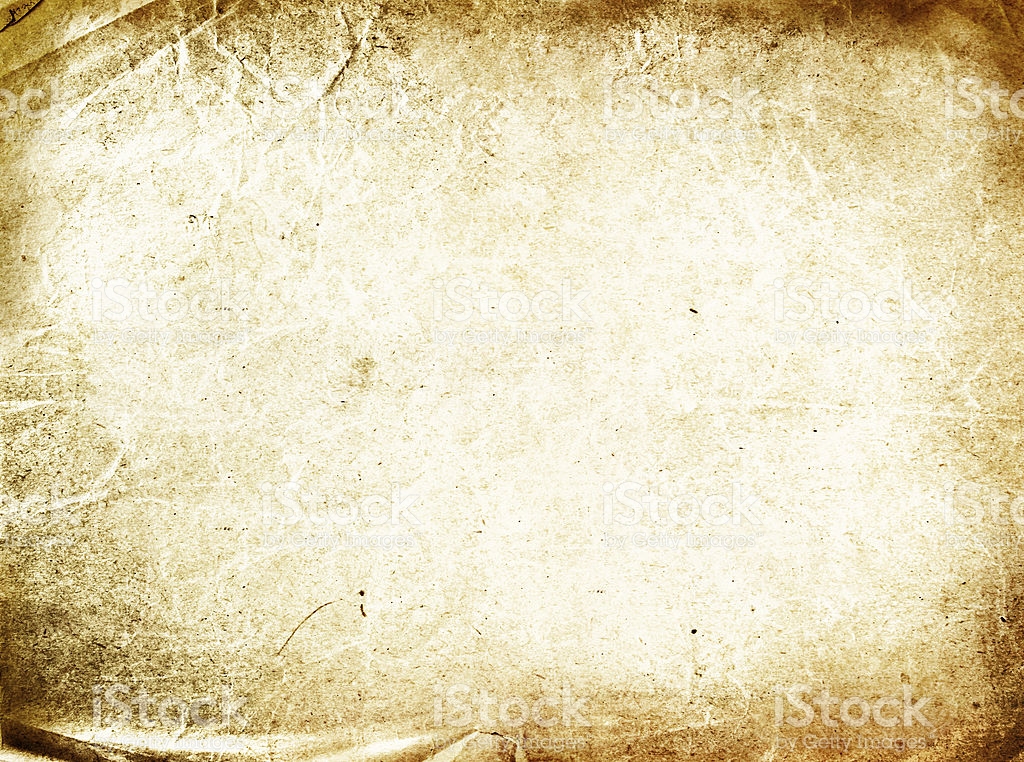 ARGUMENTANDO



As ideias precisam fluir  naturalmente, concatenadas do início ao fim e sobretudo com a tese central.
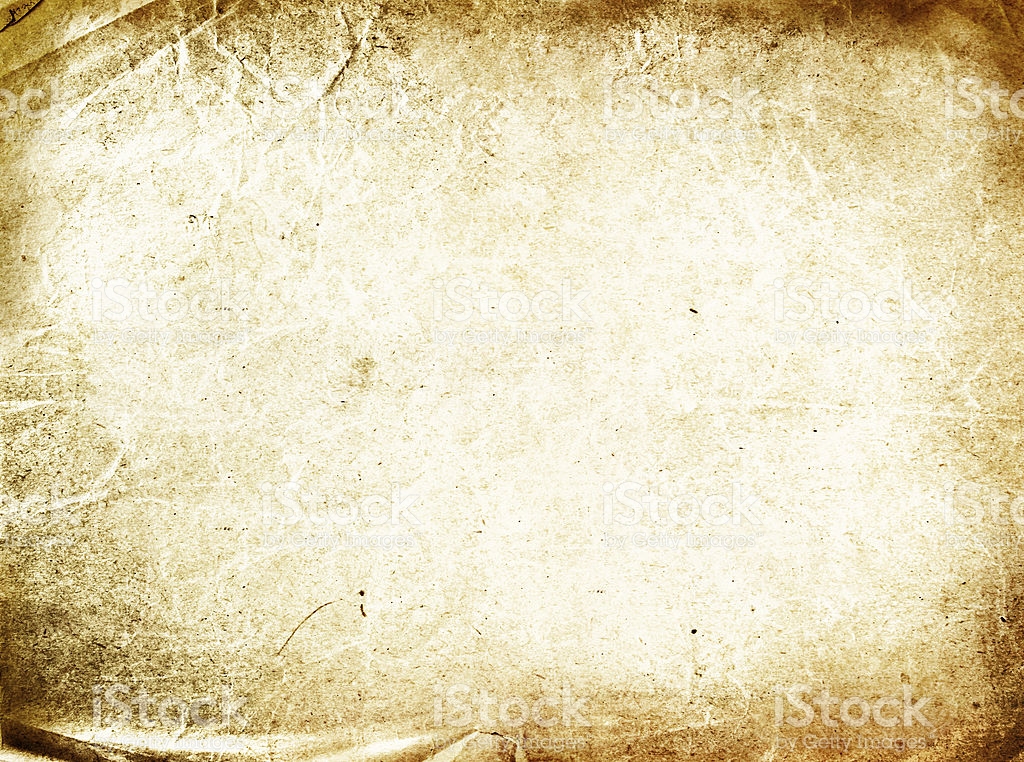 ARGUMENTANDO




Um trecho do texto NÃO pode contradizer o outro.
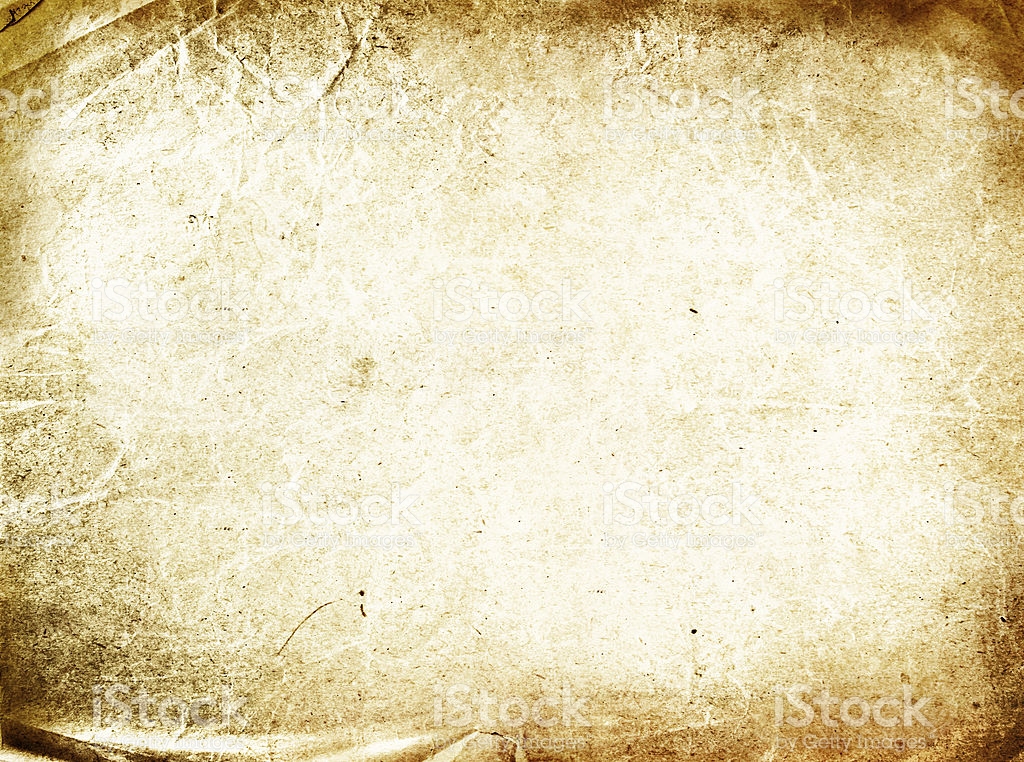 ARGUMENTANDO




NÃO pode haver um salto de um assunto para o outro, sem haver uma ligação (estabeleça com destreza as relações de “causa-efeito”).
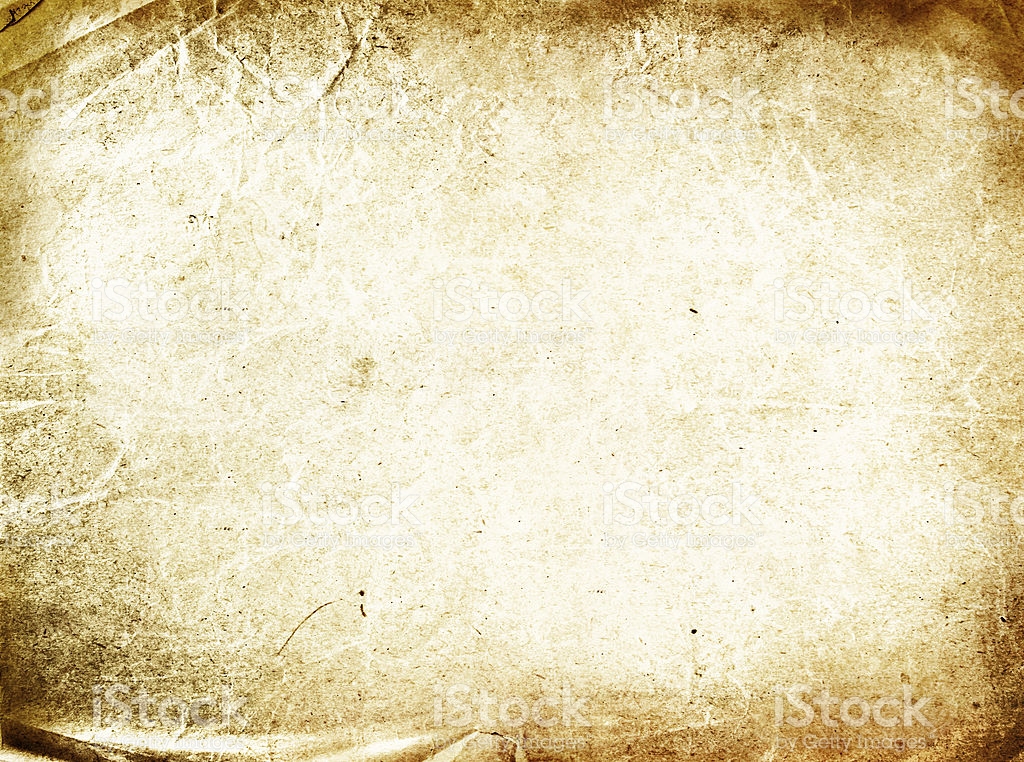 ARGUMENTANDO





Os argumentos deverão ser plausíveis.
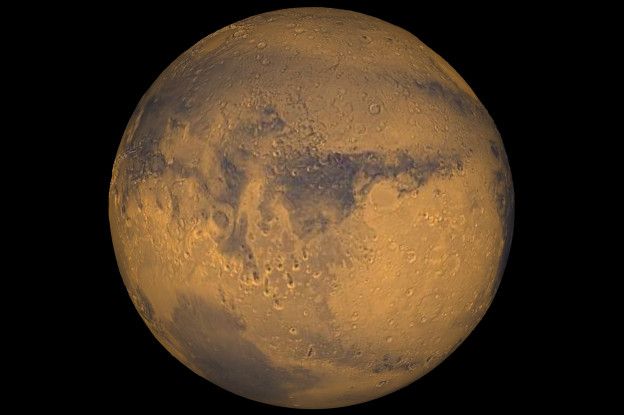 SOLUÇÃO PARA A CRISE HÍDRICA?

Enviar sondas a Marte para buscar água ao nosso planeta.
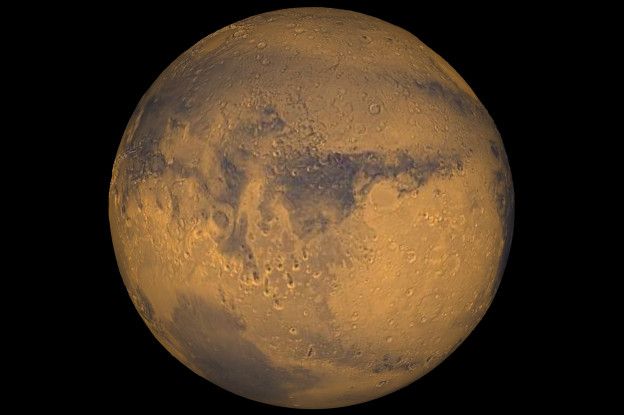 SOLUÇÃO PARA A CRISE HÍDRICA:

Enviar sondas a Marte para buscar água ao nosso planeta.
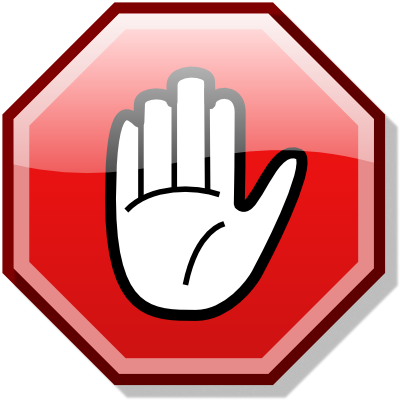 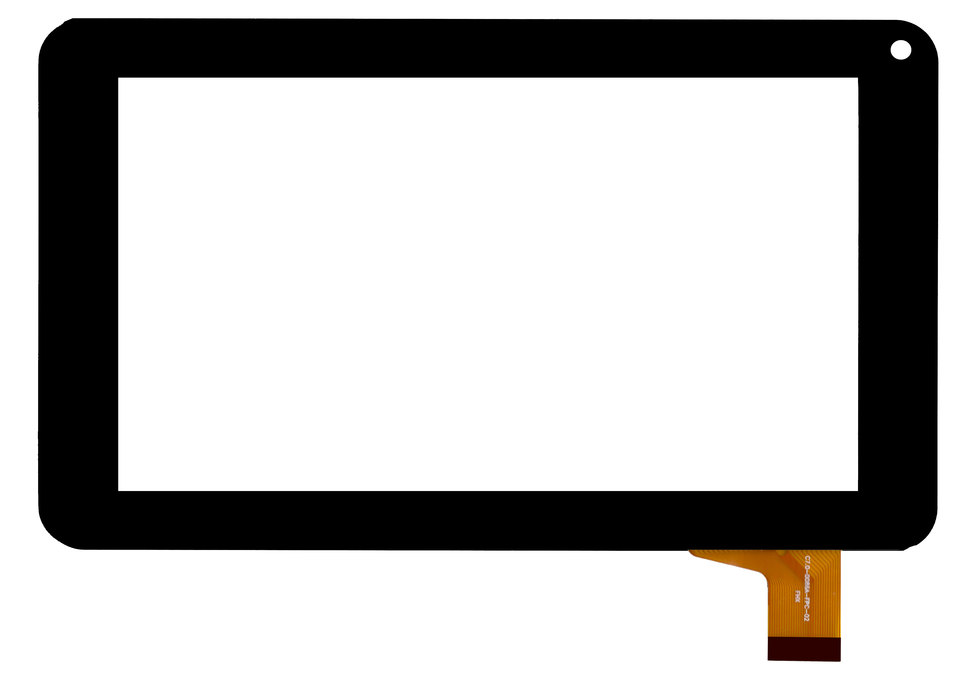 CONSTRUÇÃO DA ARGUMENTAÇÃO

 por PROGRESSÃO;
 por OPOSIÇÃO.
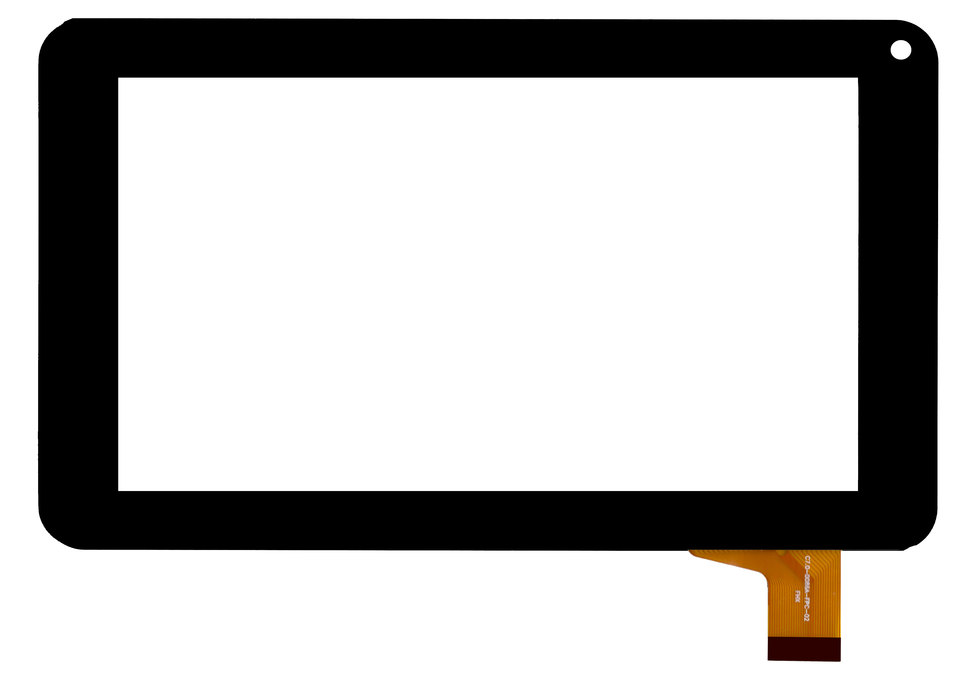 1. Argumentação por PROGRESSÃO
IDEIA 1
IDEIA 2 QUE REFORÇA A IDEIA 1
E assim sucessivamente...
[Speaker Notes: Conetivos que ajudam a reforçar argumentos (soma, continuidade):
Além disso; ademais; adicionalmente; ao mesmo tempo; além do mais; além de tudo; a isso, soma-se o fato de; não só..., mas também; 
não só..., como também; e; bem como.]
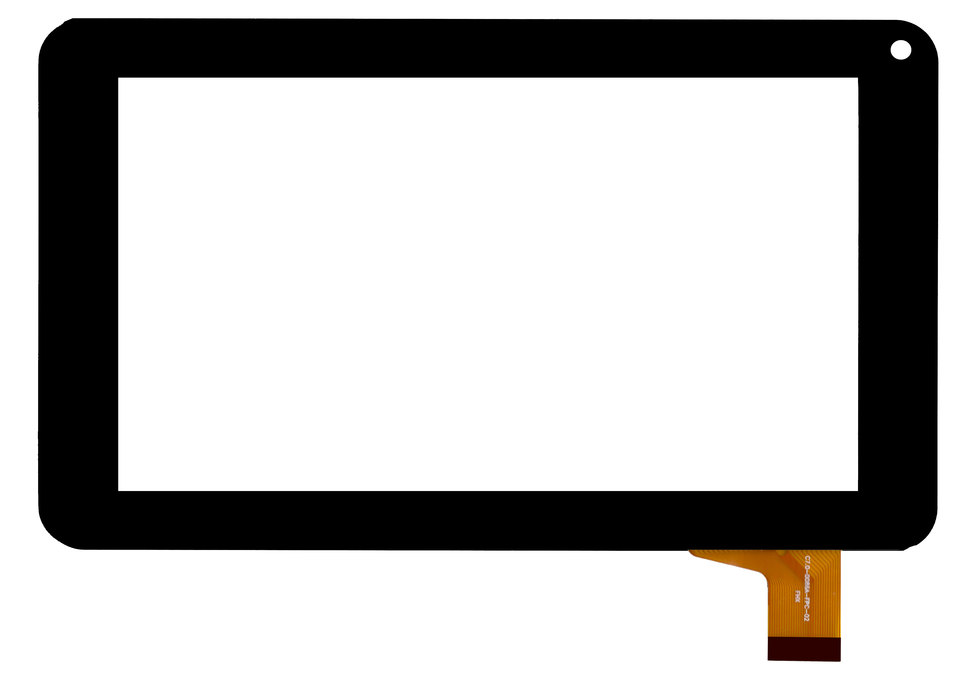 2. Argumentação por OPOSIÇÃO
IDEIAS E ARGUMENTOS QUE PASSAM OUTRA VISÃO SOBRE A QUESTÃO – SEM SE CONTRADIZEREM
IDEIAS E ARGUMENTOS SOBRE A QUESTÃO
[Speaker Notes: Conetivos que ajudam a contrapor ideias (oposição):
Por outro lado; em contrapartida; apesar disso; ao contrário; senão; 
embora; mesmo que; posto que; no entanto; entretanto; contudo; todavia;
mas; porém; etc.]
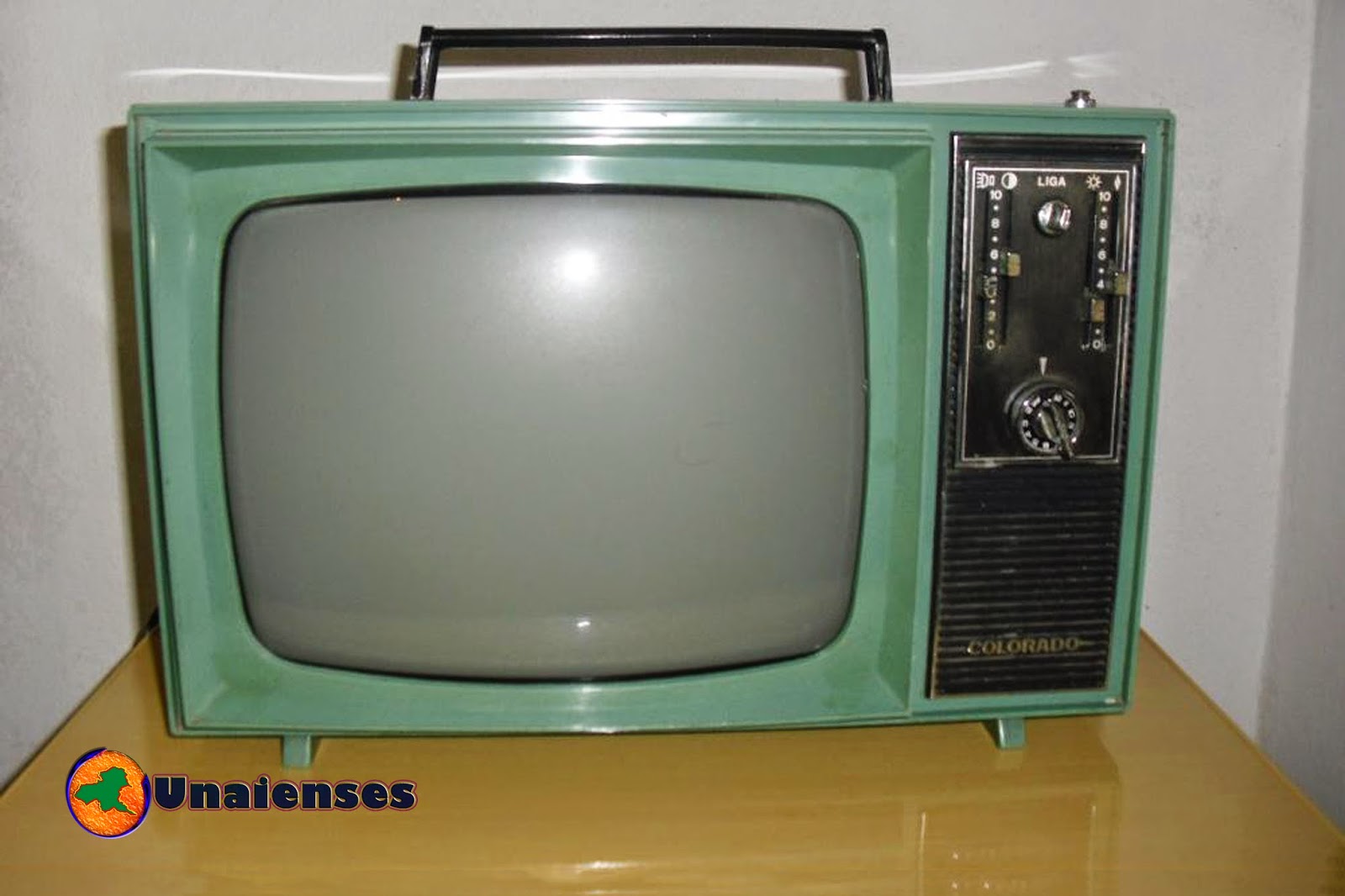 TEXTO COM ESTILÍSTICA
INTRODUÇÃO + TESE
SABE OPOR IDEIAS SEM CONTRADIZER A TESE CENTRAL E/OU UM ARGUMENTO TEXTUAL
SABE REFORÇAR IDEIAS
D1
D2
CONCLUSÃO + INTERVENÇÃO
[Speaker Notes: Conetivos que ajudam a concluir ideias:
em síntese; logo; por conseguinte; sendo assim;
dessa forma; assim; portanto; após o exposto; pois (entre vírgulas e após o verbo).]
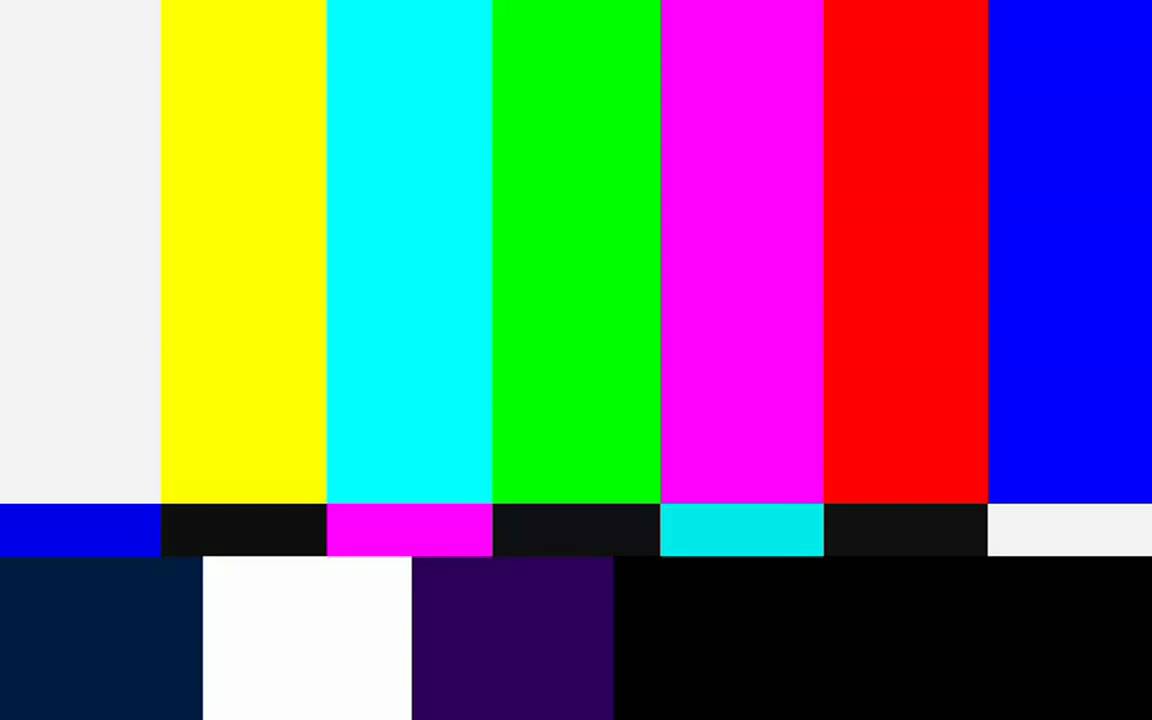 PRÓXIMA AULA:

ANÁLISE DE REDAÇÕES